True Kingdom Righteousness: Speaking TruthMatt. 5:33-37Pastor SamJuly 24, 2022
Scripture Reading
True righteousness
Matthew 5:17-20 & 33-37
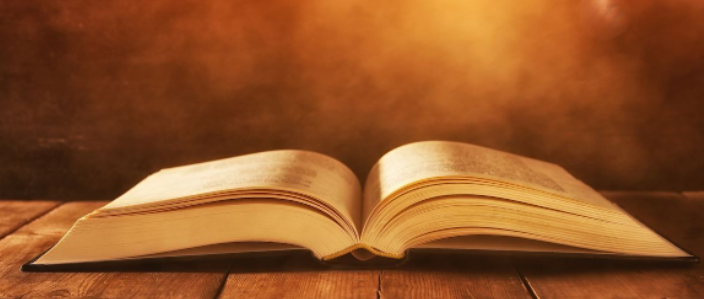 Contrasting hypocrisy withTrue Biblical Righteousness
Sermon outline on Speaking Truth
What did the O.T. Teach? 
What did the Scribe/Pharisees teach? 
What did Jesus teach?
How about our society? 
How then should be live?
How about our society?
Satan is the ruler of this world and the father of lies! (John 8:44)
Our world is full of lies, and therefore requires spiritual discernment
Our society loves contracts
How is our society at keeping promises?
How then should we live?
Recognize the impossibility for sinful man to meet God’s righteous standard
Seek wisdom from God through His Word
James 1:5-6 & 5:12
Honor God by keeping our vows/promises… 
Psalm 24:3-4 & Malachi 1:6-14
Jesus is the only way, truth, and life (Jn 14:6)
To God be the glory!